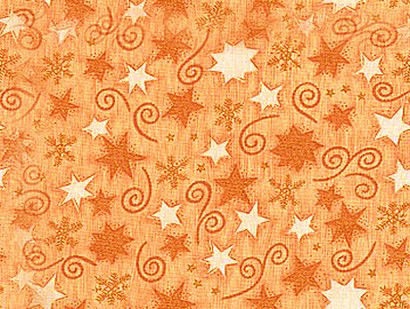 Поддержка детской инициативы
Воспитатель первой категории  
МБДОУ д/с № 28
Труханова Анастасия Аркадьевна
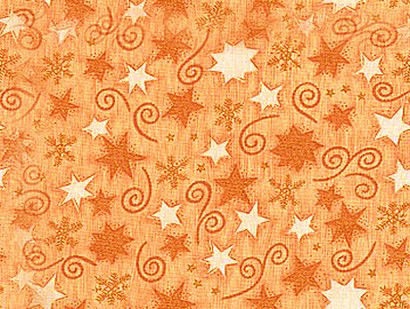 Сущность понятия «инициатива».
Самостоятельность – обобщенное свойство личности, проявляющееся в инициативности, критичности, адекватной самооценке и чувстве личной ответственности за свою деятельность и поведение.
Инициативность – частный случай самостоятельности, стремление к инициативе, изменение форм деятельности или уклада жизни. Это мотивационное качество, рассматривается и как волевая характеристика поведения человека.
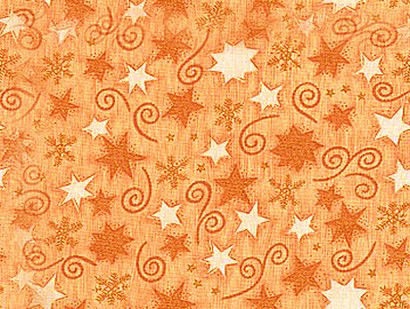 Факторы необходимые для развития познавательно-интеллектуальной активности детей
- Развивающая предметно-пространственная среда должна быть разнообразна по своему содержанию;
- образовательная и игровая среда, должна стимулировать развитие поисково-познавательной деятельности детей;
- содержание развивающей среды должно учитывать индивидуальные особенности и интересы детей конкретной группы;
- родители должны быть в курсе всего что происходит в жизни ребенка: чем он занимался, что нового узнал, чем ему нужно помочь в поиске нового и т. д.
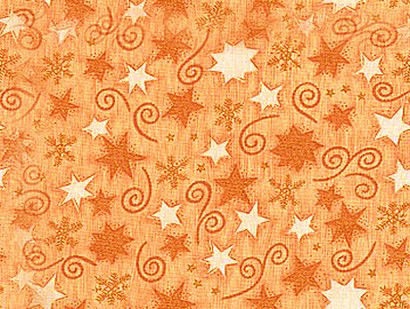 Принципы: 
Деятельности - стимулирование детей на активный поиск новых знаний в совместной деятельности с взрослым, в игре и в самостоятельной деятельности.
Вариативности - предоставление ребенку возможности для оптимального самовыражения через осуществление права выбора, самостоятельного выхода из проблемной ситуации.
Креативности - создание ситуаций, в которых ребенок может реализовать свой творческий потенциал через совместную и индивидуальную деятельность.
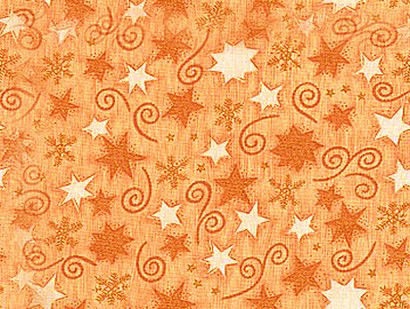 Эффективные формы работы по поддержке детской инициативы
Совместная деятельность взрослого и детей
Познавательные занятия
Наблюдение 
в уголке природы
Совместная исследовательская деятельность
Взаимодействие 
с родителями
Самостоятельная деятельность детей
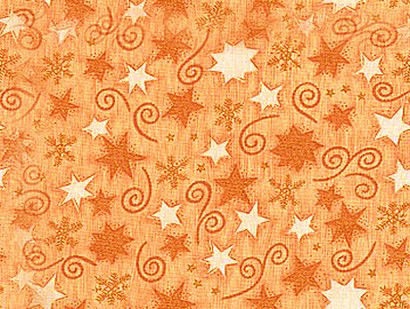 Рекомендации педагогам для поддержки детской инициативы
Обеспечение благоприятной атмосферы. 
Обогащение окружающей ребенка среды самыми разнообразными, новыми для него, предметами и стимулами с целью развития его любознательности.
Поощрение высказывания оригинальных идей.
Использование личного примера творческого подхода к решению проблем.
Обеспечение возможностей для упражнения и практики. 
Предоставление детям возможности активно задавать вопросы.
Планомерное обогащение жизненного опыта детей.
Совместные (обучающие) игры педагога с детьми, направленные на передачу им игрового опыта.
Своевременное изменение развивающей предметно-пространственной среды с учетом обогащающегося жизненного и игрового опыта детей.
Активизирующее общение взрослого с детьми, направленное на побуждение их к самостоятельному применению в игре новых знаний, способов решения игровых задач, способствующего вступлению детей во взаимодействие друг с другом.
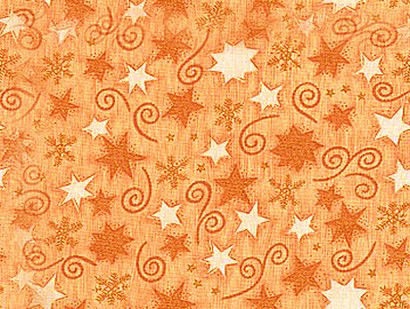 Спасибо 
за внимание !